Addressing Housing Insecurity
Facilitated in partnership with Michigan State Housing Development Authority
Zoom
January 18, 2022
MCSS Staff
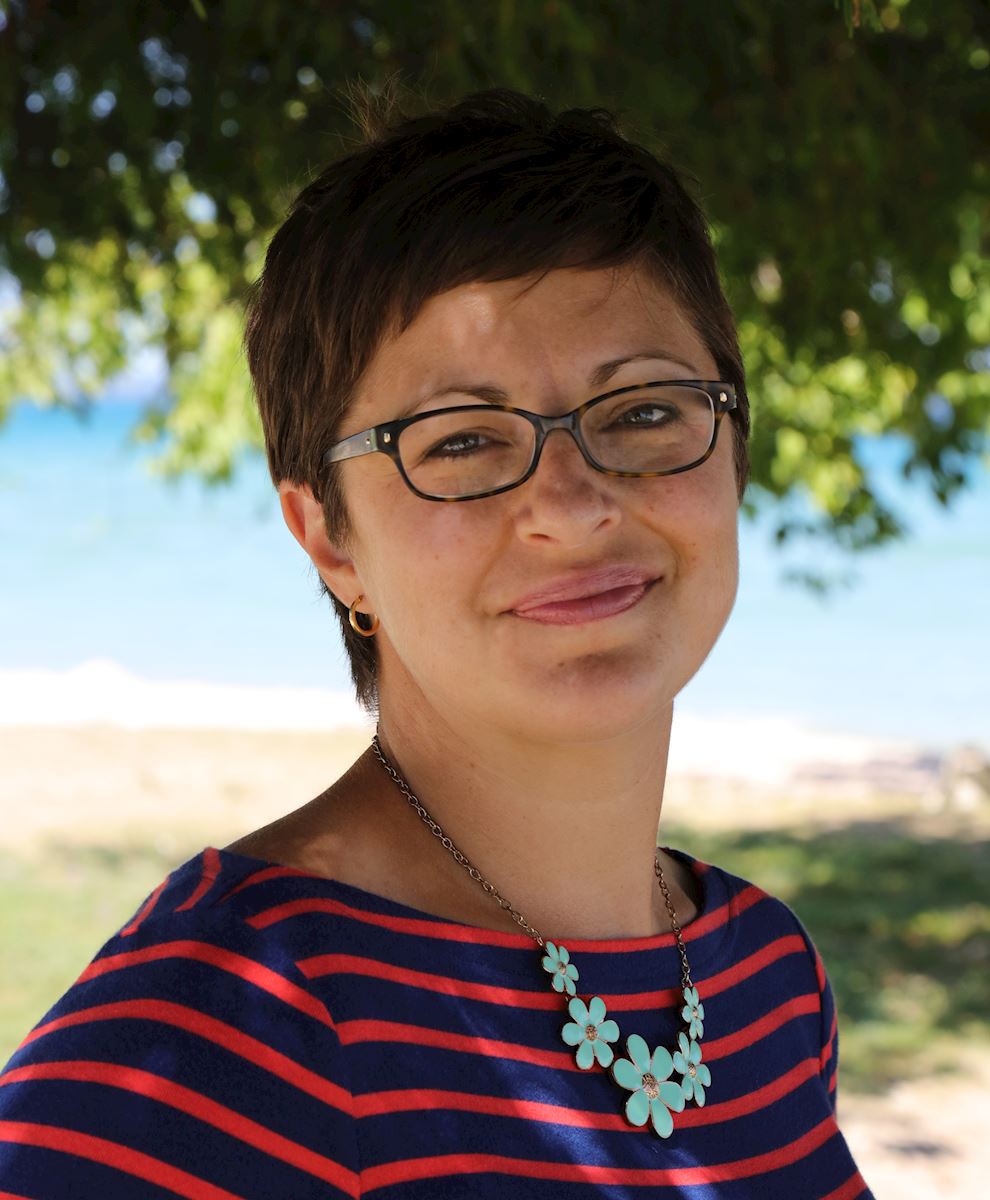 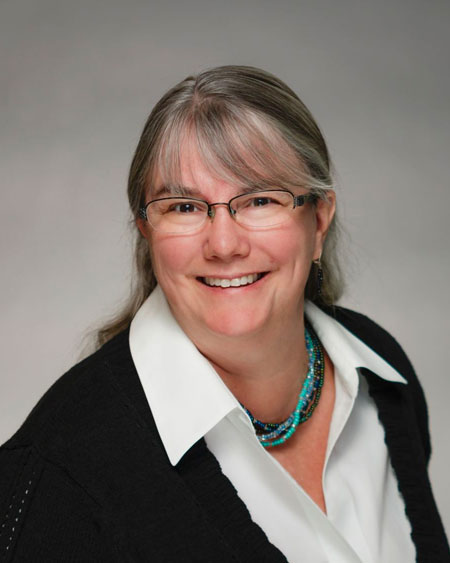 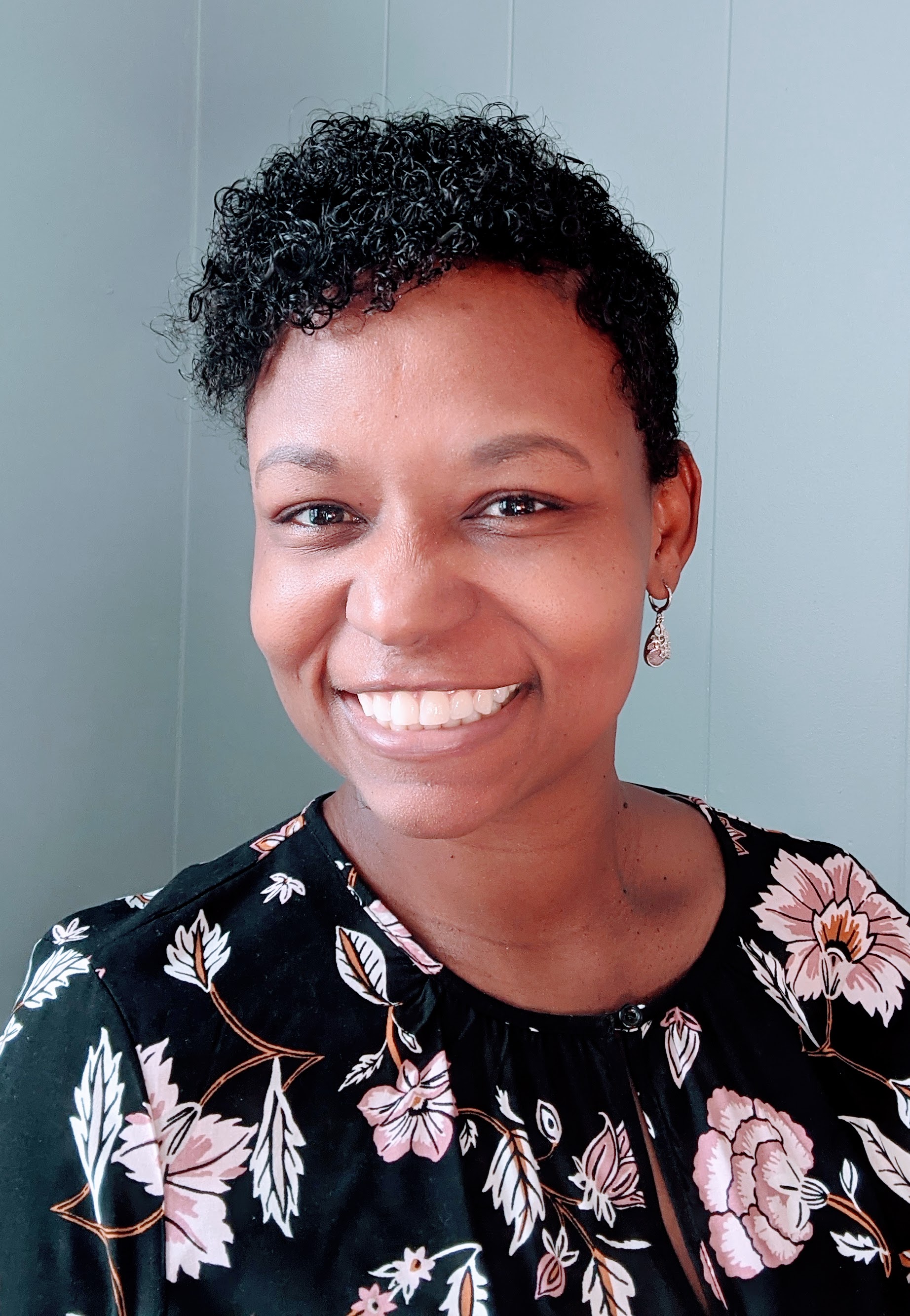 Precious Miller
Jenny Schanker
Erica Orians
Katie Giardello
Welcome!
Sue Ortiz
Chief Program Officer
Habitat for Humanity Michigan

Diana Hanna
Housing and Family Services Director
True North Community Services
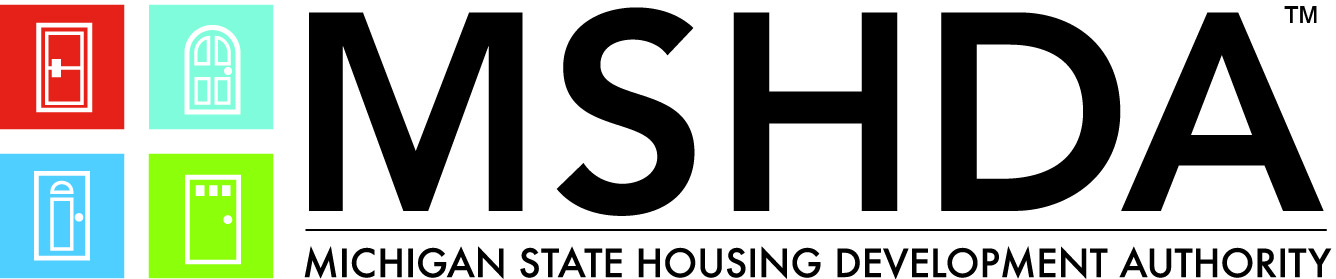 Engagement
Use Chat to ask questions 
and share resources (and links)
Rename yourself to include your college
Raise hand to speak
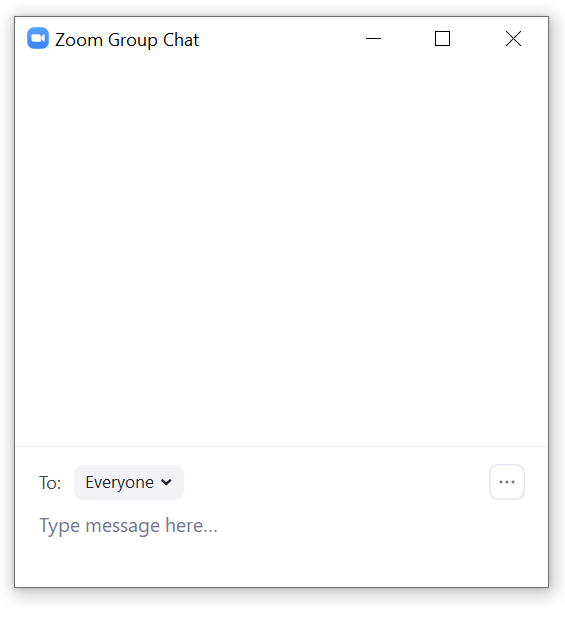 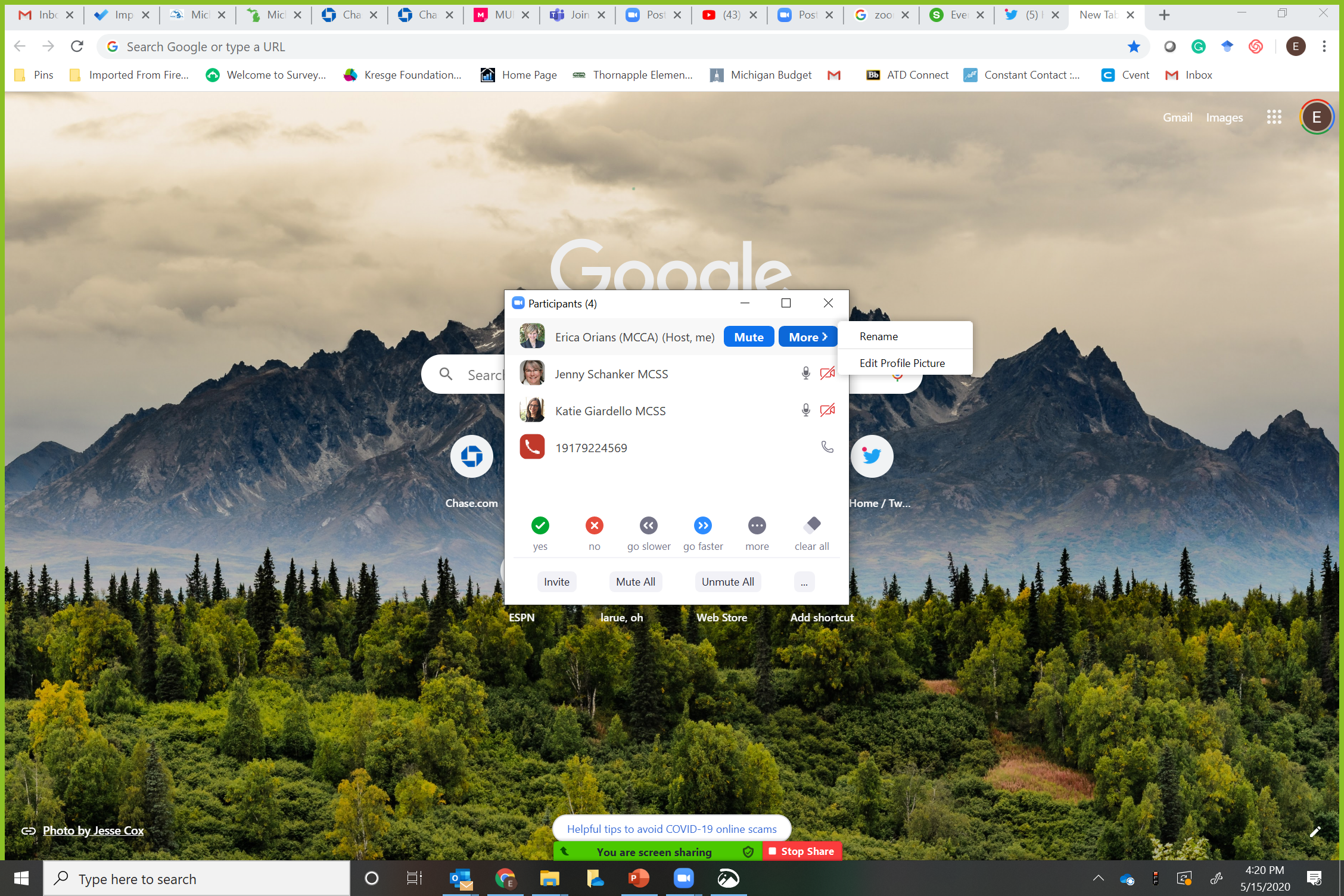 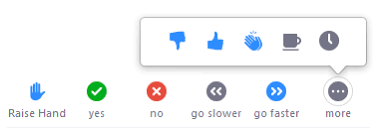 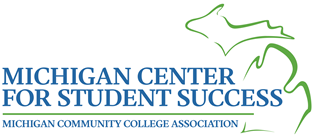 Agenda
9am Welcome, Introductions, Data Review 
9:05am Housing Counseling Services
9:30am Homeless Services
9:55am Conclusion
Michigan Students & Housing Insecurity
Almost half of respondents showed signs of being housing insecure within the 12 months prior to the Fall 2020 Survey.

15% of respondents indicated being homeless since starting college or within the 12 months prior to the survey. 

Respondents with housing insecurity also responded at higher rates that they worry about having enough money to pay for school.
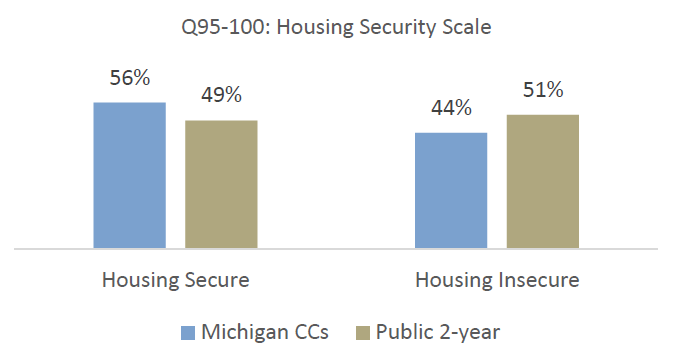 [Speaker Notes: define a homeless person as “a person without a place to live, often residing in a shelter, an automobile, an abandoned building or outside,” and housing insecurity as, “broader set[s] of challenges such as the inability to pay rent or utilities or the need to move frequently.

Students who struggle to meet basic needs like food, housing, and utilities are vulnerable to enrollment disruptions regardless of their academic ability or potential.]
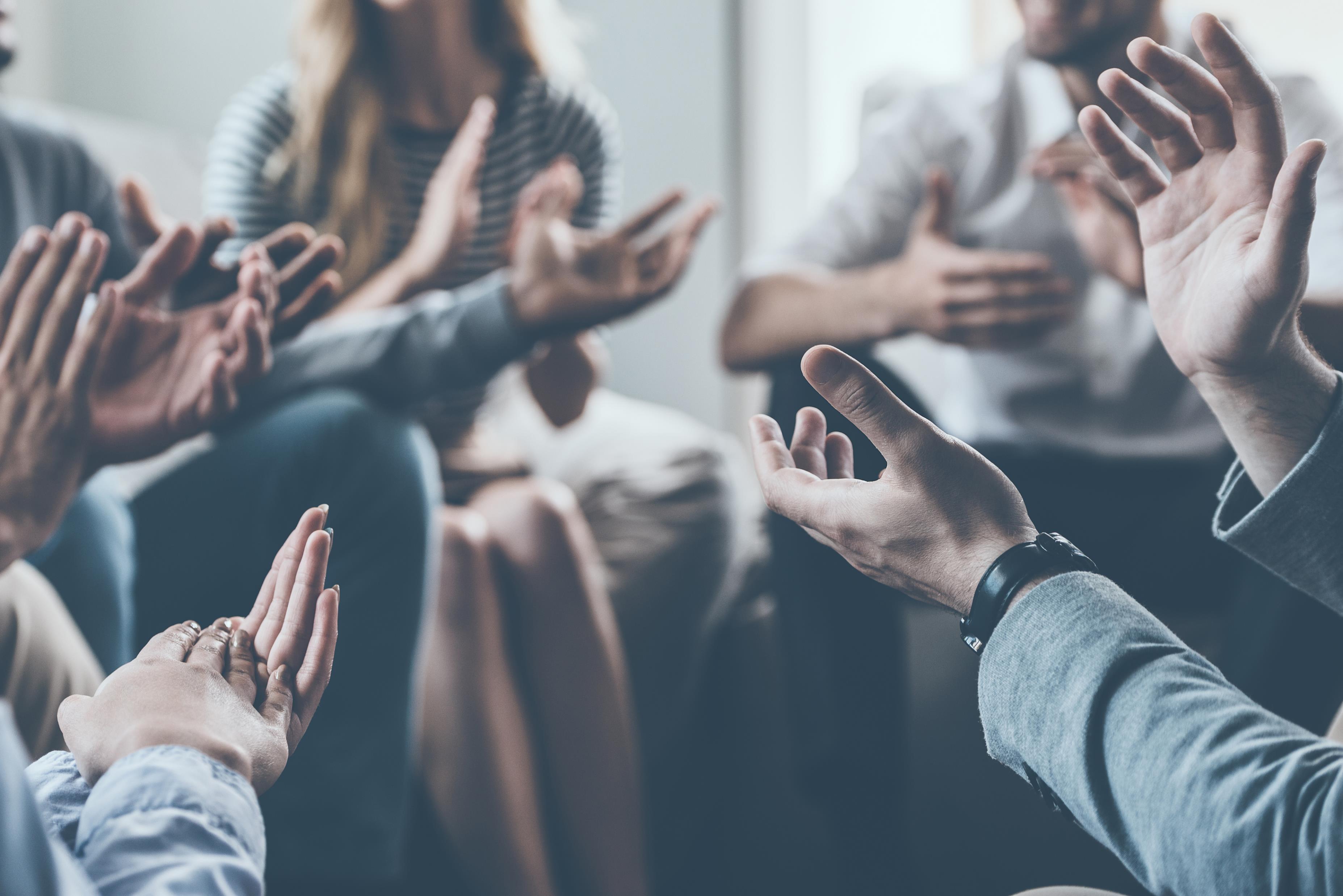 Welcome
Sue Ortiz
Chief Program Officer
Habitat for Humanity Michigan

Diana Hanna
Housing and Family Services Director
True North Community Services
Conclusion
Share this information with your circle
Create communication strategy to share w/ students
Connect with your local resource agency
Follow us on Social Media
Contact Us
Precious Miller, Coordinator of MI-BEST
pmiller@mcca.org 

Erica Orians, Executive Director 
eorians@mcca.org

Jenny Schanker, Director of Research and Institutional Practice 
jschanker@mcca.org 

Katie Giardello, Manager of Network Engagement
kgiardello@mcca.org
MCCA Events
Trellis Research
MSHDA 
MiBridges
References
[Speaker Notes: Add resources from colleges]